HOLOCAUST 2019:   GLOBAL PLAN FOR THE GREAT RESET & 
                NEW WORLD ORDER FOR DE-POPULATION
BUILD BACK BETTER; MOTTO FOR WORLD ECONOMIC FORUM- (JOE?)
DECEMBER 2020: TRUSTED NEWS INITIATIVE – BBC; AGREEMENT OF MAINSTREAM MEDIA;  WE WILL ONLY PUBLISH INFORMATION PROMOTING THE VACCINES AND NOT PROMOTE PREVENTIVE MEDICINE, TREATMENT OR PUBLISH SAFETY DATA.  (Glenn Beck- Crime or Cover Up- You Tube- 2 hours)
FALSIE WARNED PRESIDENT TRUMP 2018 OF A PLANDEMIC COMING; WHY AND HOW DID HE KNOW THIS?  WUHAN PRESENTED SPIKED PROTEIN VIRUS TO FALSIE AND NIH IN 2017 AND 2018 IN BEIJING. POLITIO: IN 2018, DIPLOMATS WARNED OF RISKY CORONAVIRUS EXPERIMENTS IN A WUHAN LAB. NO ONE LISTENED. BY JOSH ROGIN 3/8/2021 @ 4:30 AM EST
 See Glenn Beck special;  Crime or Cover Up: You Tube- 2 hours: if deleted search under Glenn B.
FALSIE WROTE PROTOCOLS FOR HOSPITALS 2020; REMDESIVIR CONNECTED TO HOSPITAL REIMBURSEMENT;  OUTLAWED PROVEN MEDICAL TREATMENT FOR POSITIVE CASES; REMDESIVIR HAD A 50% DEATH RATE DURING AN ENDEMIC IN AFRICA. PUSHING BIOWEAPONS VS. MEDICAL TREATMENT WHICH IS AVAILABLE.  EUO SHOULD ONLY BE ALLOWED WHEN THERE IS NO TREATMENT.  NO TX. IS FALSE.
VIOLATIONS OF HUMAN RIGHTS!  BAD MEDICINE; NEW WORLD ORDERS FROM WORLD ECONOMIC FORUM; 	                                 CRUSH AND DEPOPULATE OUR GLOBAL EARTH:
DO NOT ENCOURAGE SUPPLEMENTS; MEDICAL WORKPLACE-PERSONAL STORY
DO NOT ENCOURAGE PROVEN MEDICATIONS: FINED AND THREATENED PROVIDERS FOR TREATING + CASES
MASK MANDATES; not proven. Virus is smaller;  COVID- spread by sick contact sneezing and coughing on you.
TRAVEL MANDATES- Have there been many reports of COVID outbreak on airlines???  Not. 
SHUT DOWN SMALL BUSINESSES- destroy economies: 
QUARANTINING WHEN NOT SICK- 2 WEEKS TURNED INTO MONTHS TO YEARS; (lymph system) AUSTRALIA- QUARANTINE CAMPS: AUSTRIA,GERMANY- FINES FOR NO INNOCULATION. 
MASKS ON CHILDREN; sickens people with little lymphatic system exercise.  (Epoch times articles…)
VISITORS NOT ALLOWED IN HOSPITALS, NURSING HOMES, REHABS. SOCIAL ISOLATION KILLS. Many times, it is the family and friends who the sick respond to.  	
FAULTY - PCR - TESTS THAT WERE ONLY ALLOWED IN 2020 BY COMPANIES; NEGATIVE TESTS +, POSITIVE NEGATIVE
CLOSING BARS, RESTAURANTS, STORES AFTER 5 PM- covid doesn’t decide to come out at 5 pm. Or on the weekend. 
CLOSING CHURCHES MONTHS ON END. People who pray live longer. Proven Research. 
ZERO TO FEW REPORTS OF 2020 FLU DEATHS & PNEUMONIA.  Non sense.
ALL THE COUNTRIES HAD THE SAME PLAN FROM DAY ONE; SAME AS MANDATORY VACCINES.  (BIOWEAPON)
PEOPLE WHO ARE NOT SICK WILL NOT SPREAD COVID;  THEY DON’T HAVE COVID!!!
Illegals:  really?  Kill US citizens and let the illegals live.  Someone really hates the US. The REGIME!
Discussed EPOCH TIMES article
SERIOUS MEDICAL MALPRACTICES AND SOCIETAL RAPE     people covid + spread covid! not non-infected, non-inoculated!
BIOWEAPONS ARE NOT BEING MANAGED BY PHYSICIAN OR PROFESSIONAL OVERSIGHT.  THERE IS NOT INFORMED CONSENT GIVEN. PEOPLE ARE NOT TOLD EXPERIMENTAL.  THERE IS NO OUTSIDE AGENCY OVERSIGHT FOLLOWING AND REPORTING SAFETY DATA.  (FAERS- U.S. GOVERNMENT AGENCY- REPORTS ONLY ABOUT 1% OF INJURIES)
BIOWEAPONS ARE BEING GIVEN BY NON-PROFESSIONAL UNLICENSED PERSONS.  MANDATES ARE GIVEN BY JOE BIDEN, MAYORS; IE BILL DEBLASIO, GOVERNOR NY, LORI LIGHTWEIGHT IN CHICAGO. OTHER MAYORS AND COMPANIES WHO ARE NON-LICENSED MEANS THEY ARE PRACTICING WITHOUT A MEDICAL LICENSE:  IE; THIS IS CALLED MALPRACTICE AND THEY SHOULD ALL BE ARRESTED FOR PRACTICING WITHOUT A MEDICAL LICENSE.  CDC, NIH, CONSIDER VACCINES AS MEDICATION.  MALPRACTICE AT THE CORE.  
CALIFORNIA : JABBING KIDS WITHOUT PARENTAL CONSENT.  
WHO; STATEMENT; BOOSTERS WILL NOT DECREASE INCIDENCE OF COVID; LEAD CONSULTING GROUP SEPARATE FROM WHO DEMANDING WHO, PULL VACCINES OFF MARKET; NOT SAFE FOR HUMAN USE. 
HIPPOCRATIC OATH OMITTED WORDS IN 2011:  WILL DO NO HARM.  It also states will not participate in Abortion.  I would say, every physician in this country needs to reread the Hippocratic Oath.
Adverse events to report:     faers      www.fda.gov                 FDA adversE events reporting system
DEATHS
BLOOD CLOTTING
INJURY TO THE UTERUS
ACUTE KIDNEY INJURY
BELLS PALSEY
RESTLESS LEG SYNDROME
ACUTE SPONDYLYTIS
CHRONIC FATIGUE SYNDROME
BLOOD DYSCRASIA
HEART ATTACK- MYOCARDITIS
CARDIAC ARRHYTHMIA
ENCEPHALITIS
INFLAMMATION OF CENTRAL NERVOUS SYSTEM
BRAIN AND SPINAL INFLAMMATION (FUZZY BRAIN)
DELERIUM
RESPIRATORY DISTRESS
FLUID OVERLOAD OF LUNGS/PLEURAL EFFUSION
SEPSIS
MULTIPLE SCLEROSIS
MUST BE REPORTED TO PHYSICIAN/PROVIDER; IF THEY DO NOT REPORT- SELF REPORT ON FAERS!
[Speaker Notes: Adverse Events]
FAERS UPDATED DECEMBER 29,2021                   FDA ADVERSE EVENTS REPORTING SYSTEM
DEATHS – 20,000+
PERMANENT DISABILITIES - 29,104+
ADVERSE EVENTS - STATED PREVIOUS SLIDE 875,651+
HOSPITALIZATIONS - 91,982+
MISCARRIAGES - 2,887+
Great medicine!Online treatment protocols and MEDICINE provisionprevention- increasing immunityavoid this medication – see referenced physicians’ statements
AMERICAS FRONT LINE DOCTORS – WWW.AMERICASFRONTLINEDOCTORS.ORG
DR. LEE VLIET – TRUTHFORHEALTH.ORG – PROTOCOLS – HOME REMEDY – SUGGESTED TREATMENT
DR. PETER MCCULLOUGH – WWW.HEARTPLACE.COM
DR. RICHARD FLEMING – WWW.FLEMINGMETHOD.COM-  SIGN THE PETITION!!!! Hours of education available. 
PREVENTION!!   ZINC, VITAMIN B,C,D; BABY ASA, SELENIUM, QUERCETIN, GREEN TEA, TUMERIC, MELATONIN.
				BIOSHIELD MD, Sun Coast Sciences:  full spectrum immunity support.
AVOID REMDESIVIR; DURING A TRIAL TO TREAT EBOLA- 50-53% DEATHS FROM USE OF REMDESIVIR. CAUSES RENAL FAILURE < FLUID OVERLOAD TO LUNGS < COVID PNEUMONIA ( renal failure causes fluid overload to lungs)
FRANKSPEECH.COMnemosnewsnetwork.comBRIGHTEON.comSTEW PETERS WVWTV.COM; Brannon howseGOVICTORY.COM/flashpoint: Tuesday/Thursday evenings-8pm estthe epoch timeswww.redbloodedpatriots.com; jeff WagnerExpert phYSICIAN AND SCIENTISTsDr. Richard Fleming m.d., j.d.  www.flemingmethod.com          (**sign petition)DR. peter MCCULLOUGH   Dr. Robert MaloneDr. Sherry TENPENNY Dr. Ryan COLEDr. Ruby, see on frankspeech.com- Stew Peters showDr. Judy MikovitsDr. Lee Vliet- truthforhealth.org-home prevention and contraction treatment guides KAREN KINGSTON - former pharmaceutical co. EMPLOYEE
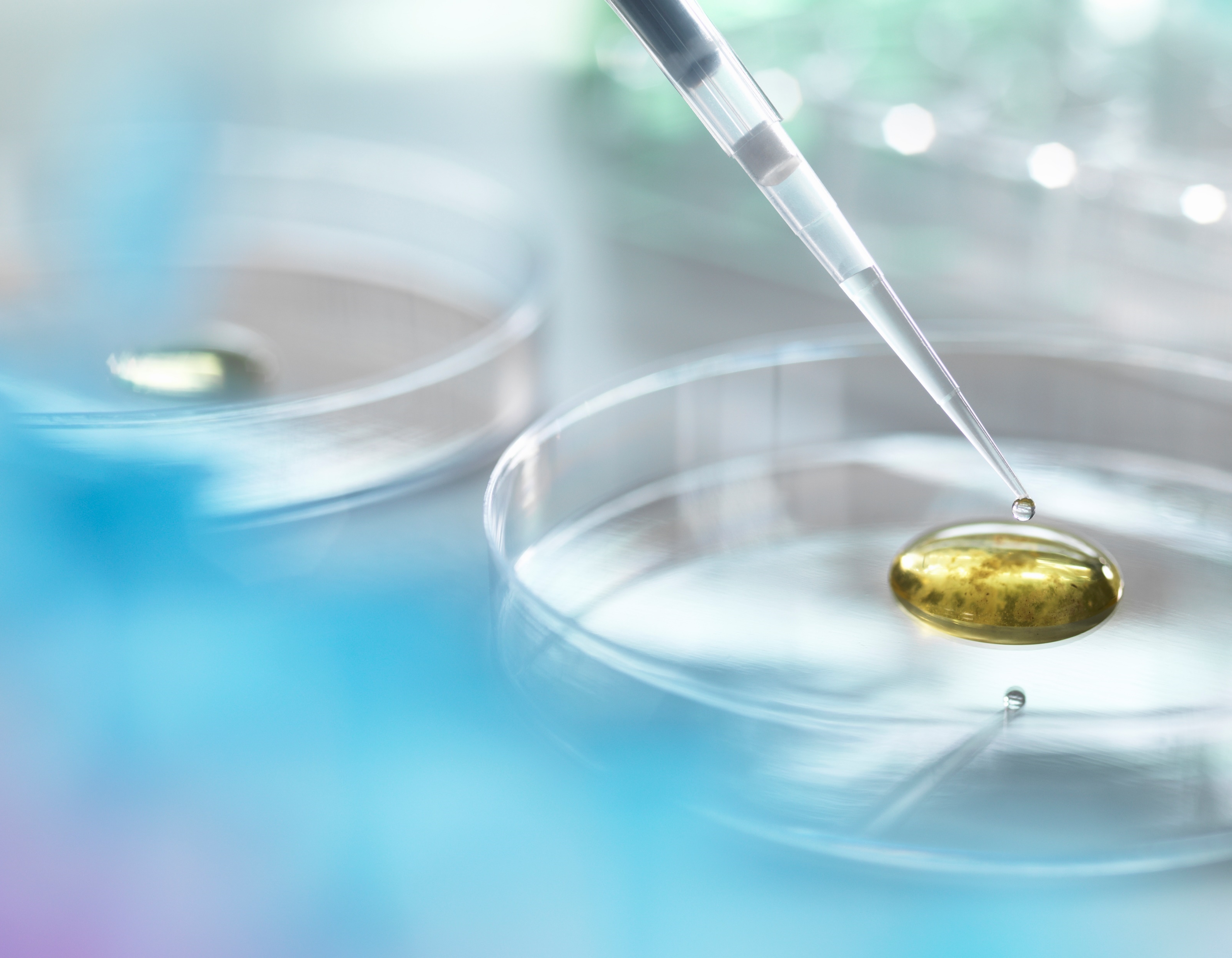 discussions on the bioweapons;  IMMUNITY KILLERS
Videos: 1. Dr. Robert Malone- urgent alert to all parents; December 14, 2021 (4 minutes)2. Whistleblower activists file complaint with international criminal court: Dr. Michael Yeadon (50 minutes)leohohmann.com- (previous 2 videos)3. Glenn Beck - Crimes or Cover-Up?  You tube- 2 hours
JIHADwatch.net
Dr. Peter Navarro - Gettr
Drjaneruby.com
Dr. Christiane Northrup - www.drnorthrup.com
Frontlinedoctors.org -  prevention and treatment of COVID from on-line physicians. 
Dr. Lee Merritt
AlexNewman.org
JAThorp@bellsouth.net- OB/GYN email questions
Mike Adams- Survivalnutrition.com
www.govictory.com
www.lordofhostschurch.com
Kent Christmas pastor- Regeneration Church
Millionvoices.org
Intercessors for America-   IFAPRAY.org
Read: the Great Barrington Declaration- over 900,000 Global scientists' signatures: damaging COVID  current policies:
urgent alert to parents before you inject your child-                           dr. robert Malone- 4 minutes
https://rumble.com/vqq7gc-dr.-robert-malone-before-ou-inject-your-child.html
(NARRATIVE is attached- slide 10) 
STATEMENTS FROM DR. MALONE & DR. MCCULLOUGH ON SLIDE 11. 

Dr. Sherry TenPenny; Democide: intentional killing of unarmed persons by GOVT agents acting in their authoritative capacity and pursuant to GOVT capacity or High command.  Forced labor camps/ murder any person by any GOVT.  Australia is now run by the CCP.  Chinese Communist Party  per GOVT report and boots on the ground.  Multiple people as well as GOVT authorities exposing tyranny and Quarantine Camps. MASS democide:

Statement from Renee Grace:  All agents in Australia dragging people to Quarantine Camps need to be added to the International Criminal Court Lawsuits for Crimes Against Humanity!
Dr. Robert Malone Narrative: Posted December 14, 2021- Invented mRNA Full Text of Malone’s Statement: My name is Robert Malone, and I am speaking to you as a parent, grandparent, physician and scientist. I don’t usually read from a prepared speech, but this is so important that I wanted to make sure that I get every single word and scientific fact correct. I stand by this statement with a career dedicated to vaccine research and development. I’m vaccinated for COVID and I’m generally pro-vaccination. I have devoted my entire career to developing safe and effective ways to prevent and treat infectious diseases. After this, I will be posting the text of this statement so you can share it with your friends and family. Before you inject your child – a decision that is irreversible – I wanted to let you know the scientific facts about this genetic vaccine, which is based on the mRNA vaccine technology I created. There are three issues parents need to understand: The first is that a viral gene will be injected into your children’s cells. This gene forces your child’s body to make toxic spike proteins. These proteins often cause permanent damage in children’s critical organs, including: – Their brain and nervous system – Their heart and blood vessels, including blood clots – Their reproductive system – And this vaccine can trigger fundamental changes to their immune system The most alarming point about this is that once these damages have occurred, they are irreparable. – You can’t fix the lesions within their brain – You can’t repair heart tissue scarring – You can’t repair a genetically reset immune system, and – This vaccine can cause reproductive damage that could affect future generations of your family The second thing you need to know about is the fact that this novel technology has not been adequately tested. – We need at least 5 years of testing/research before we can really understand the risks – Harms and risks from new medicines often become revealed many years later Ask yourself if you want your own child to be part of the most radical medical experiment in human history One final point: the reason they’re giving you to vaccinate your child is a lie. – Your children represent no danger to their parents or grandparents – It’s actually the opposite. Their immunity, after getting COVID, is critical to save your family if not the world from this disease In summary: there is no benefit for your children or your family to be vaccinating your children against the small risks of the virus, given the known health risks of the vaccine that as a parent, you and your children may have to live with for the rest of their lives. The risk/benefit analysis isn’t even close. As a parent and grandparent, my recommendation to you is to resist and fight to protect your children.
[Speaker Notes: This is transcript from the 4 minute video – Urgent Alert to all parents.]
Dr. Malone accused Fauci of projection and lies: “He gets a gold star for lying… For some reason all of the misrepresentations that he makes all favor the interests of large pharmaceutical companies.”  Then Dr. Robert Malone accused Dr. Fauci and the COVID Team of killing at least 500,000 Americans since the start of the pandemic: “Look Tony, there are over half a million deaths in the United States for this virus, completely unnecessary because the federal government has very actively blocked the ability of physicians to provide lifesaving medications early in the infection. They’ve set a policy where physicians aren’t supposed to be treating as outpatients, they’re only supposed to be treating as inpatients. And you only get admitted when your body is pretty effectively trashed by the virus. And so we have this high rate of dying.”
Cardiologist and Professor of Medicine Peter McCullough testified in Texas earlier this year. Dr. McCullough sees COVID patients and says 85% of COVID patients given multi-drug treatment plan recover from the disease with complete immunity. McCullough added, “The pandemic could have been over by now, he says, if those who tested positive for covid had been immediately treated before they fell ill enough to be hospitalized. He also says that thousands could have been, and still could be saved if the treatment protocol he and other physicians use were not suppressed.”
Are vaccinations really the answer? I wonder. In Africa, the death toll from the virus is much lower than in the US and Europe. I wonder why that is. There are many very unsanitary areas in the country and their medical equipment leaves much to be desired, but they do use the life-saving drugs Dr. Malone spoke of. Oh, and by the way, the vaccination rate in Africa is 6%. When will we wake up and chase Faucistein and his ilk out of the country?
[Speaker Notes: Interview on Steve Bannons War Room- comments:  many scientists and physicians support these comments.]
The Organ Project- English, Spanish, Russian versions			story book, coloring book, keepsake & education on the human body- 3+Show the world your colors- Etiquette for children 5+under one olive tree- prophetic poetry- all ages						 publications by Renee grace
The Organ Project- ISBN- electronic on amazon; hard copy 1-5642-3221-6 soft 1-5642-3219-3
SPANISH VERSION ISBN- 978-1-5462-6205-3
RUSSIAN VERSION ISBN- 978-1-5462-6228-2

Show the World Your Colors-ISBN-electronic on amazon; hard copy 978-1-5462-3221-6 soft- 978-1-5462-3219-3
Under One Olive Tree-ISBN- electronic on amazon; hard copy 978-1-5049-0296-0 soft- 978-1-5049-0298-4

Shown on Amazon
Purchase from -  Authorhouse.com  1-800-839-8640
[Speaker Notes: Publications by Renee Grace]